Dagsorden
1. MED-sekretariatet
2. MED organisationen og arbejdsmiljøet
3. Strategisk og operationelt niveau
4. Vigtige nedslag i årshjulet
5. Hjælp og support
MED-sekretariatet
Sekretariat for HovedMED
Arbejdstilsynet og arbejdsskader
Vejledning, rådgivning og konsulentbistand
Fortolkning af MED-aftalen
MED-uddannelser
Overblik over MED- og arbejdsmiljøorganisationen
Københavns KommuneBørne- og Ungdomsforvaltningen
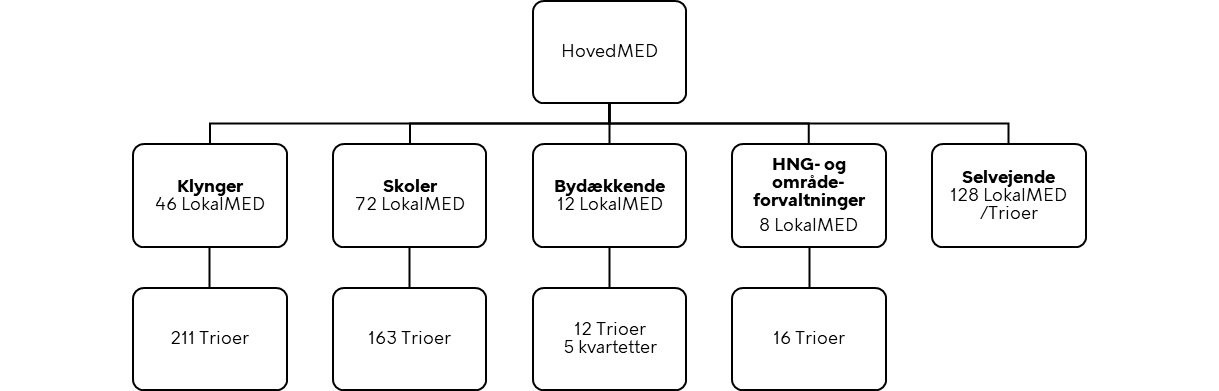 Godkendt af HovedMED d. 21. juni 2023
Samarbejde med LokalMED
Udmøntning af retningslinjer
Arbejdsskader
APV
Trivsel
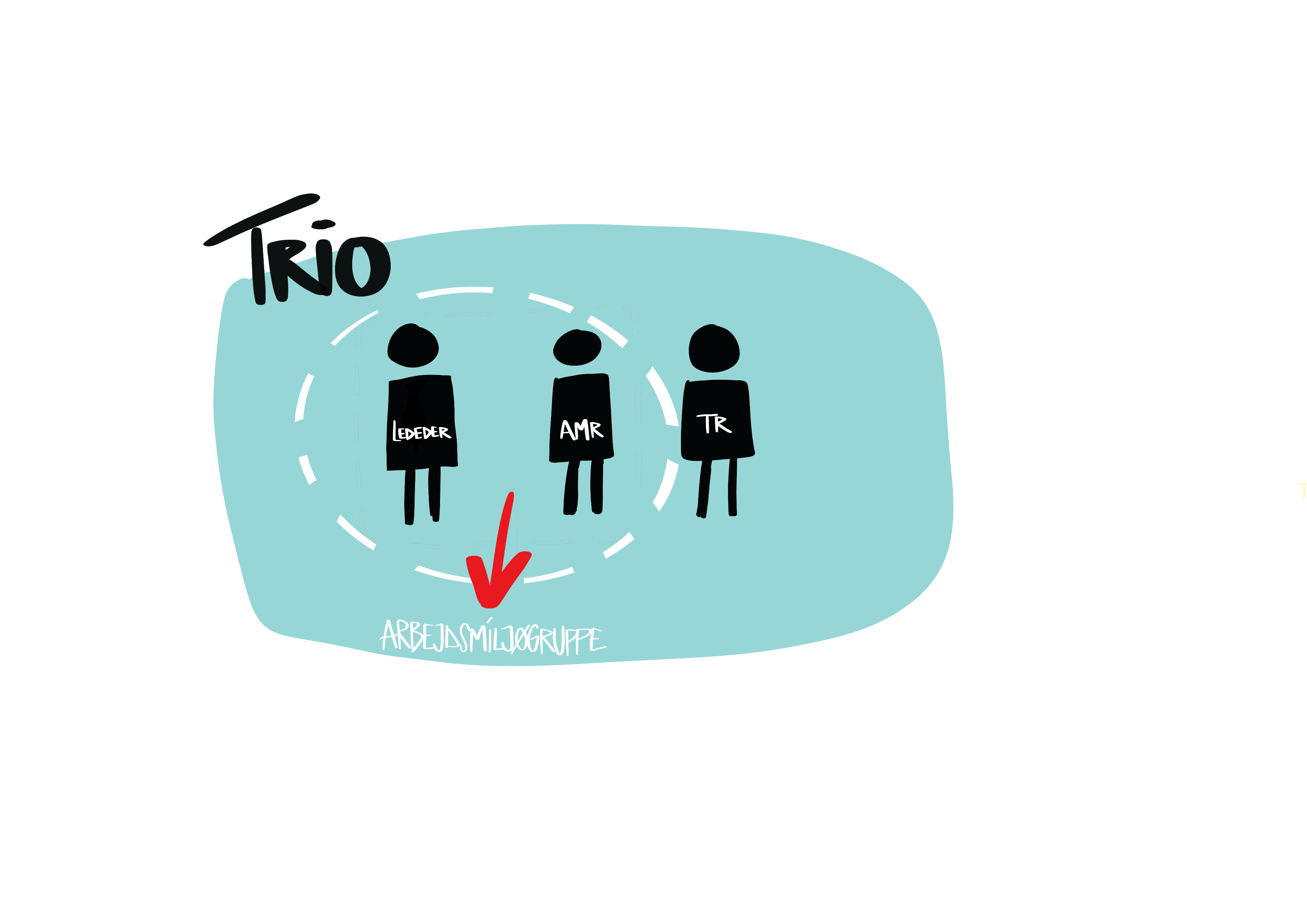 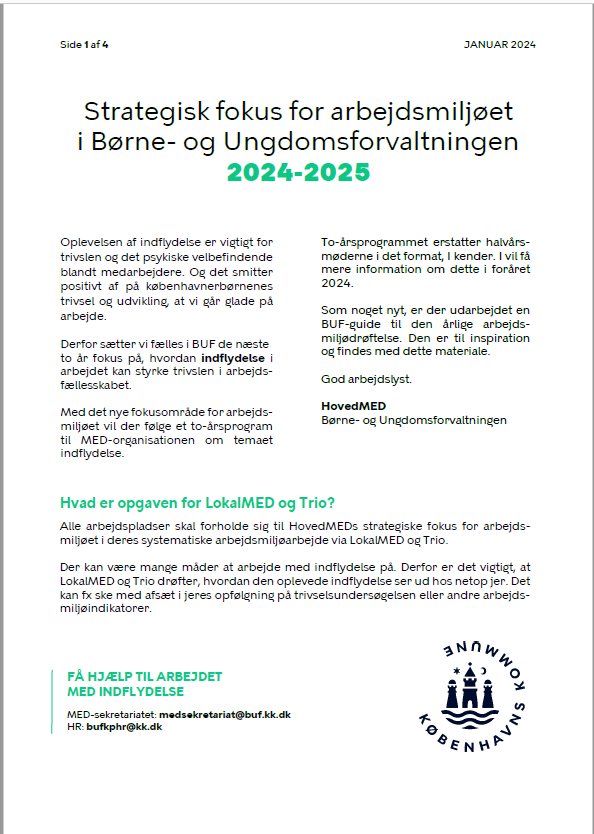 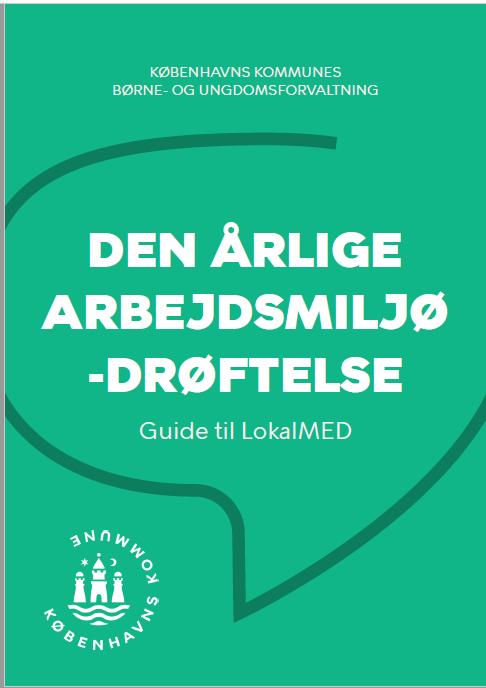 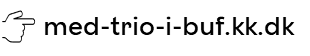 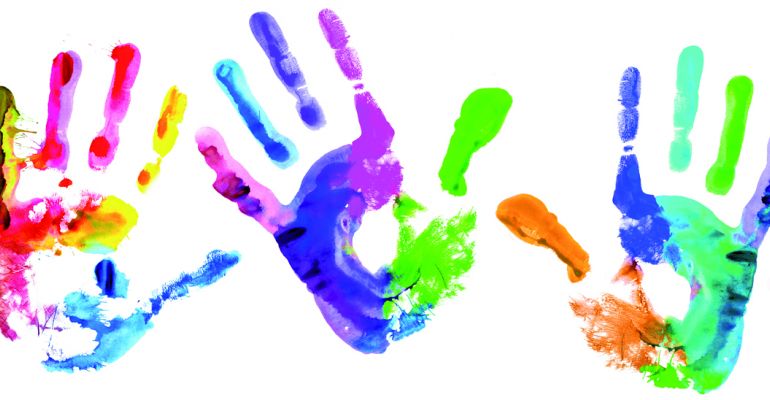 MED og Arbejdsmiljø
MED skal løfte arbejdsmiljøet
Arbejdsmiljø skal tænkes ind i forandringer på alle niveauer
Ledelsen bliver bl.a. målt på arbejdsmiljøet
Arbejdsmiljøloven er minimumsstandard
HovedMEDs 2-årsprogram
TR-delen hviler på aftalestof 
Personsager behandles ikke i LokalMED/Trio
Hjælp og support
Arbejdsmiljø København – amk.kk.dk  
Tidlig indsats
Falck Healthcare
Medtrio-i-buf.kk.dk 
medsekretariat@buf.kk.dk